Salahaddin UniversityCollege of Administration and Economic
Statistics and Informatics Department








Set Theory
First Semester 2023 - 2024Hunar Adam Hamza
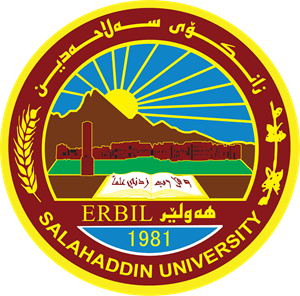 Basic Definitions
Set - Collection of objects, usually denoted by capital letter
Member, element - Object in a set, usually denoted by lower case letter
Set Membership - a ∈ A denotes that a is an element of set A
Cardinality of a set - Number of elements in a set, denoted |S|
Special Sets
N - set of natural numbers = {0,1,2,3,4, …}
P or Z+ - set of positive integers = {1,2,3,4, …}
Z - set of all integers, positive, negative and zero
R - set of all real numbers
Ø or {} - empty set
U - Universal set, set containing all elements under consideration
Set Builder Notation
Format: 		“such that”
{[element structure] | [necessary properties to be members]}
Examples:
Q = {m/n | m,n ∈ Z, n≠0}
Q is set of all rational numbers
Elements have structure m/n; must satisfy properties after the | to be set members.
{x ∈ R | x2 = 1}
{-1,1}
Subsets
S ⊆ T (S is a subset of T)
Every element of S is in T
∀x(x ∈ S → x ∈ T)
S = T (S equals T)
Exactly same elements in S and T
(S ⊆ T) ∧ (T ⊆ S)   Important for proofs!
S ⊂ T (S is a proper subset of T
S is a subset of T but S ≠ T
 (S ⊆ T) ∧ (S ≠ T)
Interval Notation - Special notation for subset of R
[a,b] = {x ∈ R | a ≤ x ≤ b}
(a,b) = {x ∈ R | a < x < b}
[a,b) = {x ∈ R | a ≤ x < b}
(a,b] = {x ∈ R | a < x ≤ b}
How many elements in [0,1]? 
In (0,1)? 
In {0,1}
Set Operations
B
B (B complement)
{x | x∈U ∧ x∉B}
Everything in the Universal set that is not in B
A ∪ B (A union B)
{x | x∈A  ∨ x∈B}
Like inclusive or, can be 				in A or B or both
A
B
More Set Operations
A ∩ B (A intersect B)
{x | x∈A ∧ x∈B}
A and B are disjoint if A ∩ B = Ø
A - B (A minus B or difference)
{x | x∈A ∧ x∉B}
A-B = A∩B
A⊕B (symmetric difference)
{x | x∈A ⊕ x∈B} = (A∪B) - (A∩B)
We have overloaded the symbol ⊕. Used in logic to mean exclusive or and in sets to mean symmetric difference
Simple Examples
Let A = {n2 | n∈P ∧ n≤4} = {1,4,9,16} 
Let B = {n4 | n∈P ∧ n≤4} = {1,16,81,256}
A∪B = {1,4,9,16,81,256}
A∩B = {1,16}
A-B = {4,9}
B-A = {81, 256}
A⊕B = {4,9,81,256}
Approaches to Proofs
Membership tables (similar to truth tables)
Convert to a problem in propositional logic, prove, then convert back
Use set identities for a tabular proof (similar to what we did for the propositional logic examples but using set identities)
Do a logical (sentence-type) argument (similar to what we did for the number theory examples)
Prove (A∩B) ∪ (A∩B) = B
A		B	 (A∩B)	(A∩B) 	(A∩B)∪(A∩B) 
1		1	      1		      0			1
1		0	      0		      0			0
0		1	      0		      1			1
0		0	      0	               0			0
Prove (A∩B) ∪ (A∩B) = B
(A∩B) ∪ (A∩B) 
= {x | x∈(A∩B)∪(A∩B)}  		Set builder notation
= {x | x∈(A∩B) ∨ x∈(A∩B)} 		Def of ∪
= {x | (x∈A ∧ x∈B) ∨ (x∉A ∧ x∈B)}  Def of ∩ x2 and Def of complement
= {x | (x∈B ∧ x∈A ) ∨ (x∈B ∧ x∉A )} Commutative x2
= {x | (x∈B ∧ (x∈A  ∨ x∉A )} 		Distributive
=	{x | (x∈B ∧ T } 				Or tautology
=	{x | (x∈B  } 				Identity
= B						Set Builder notation
Set Identities (Rosen, p. 89)
A∪ Ø = A
A∩U = A

A∪U = U
A∩ Ø = Ø

A∪A = A 
A ∩A = A

(A) = A
Identity Laws


Domination Laws


Idempotent Laws

Complementation Law
Set Identities (cont.)
A ∪ B = B ∪ A
A ∩ B = B ∩  A

A∪(B∪C) = (A∪B)∪C
A∩(B∩C) = (A∩B)∩C

A∩(B∪C)=(A∩B)∪(A∩C) 
A∪(B∩C)=(A∪B)∩(A∪C)

A ∪ B = A ∩ B 
A ∩ B = A ∪ B
Commutative Laws


Associative Laws


Distributive Laws


De Morgan’s Laws
Prove (A∩B) ∪ (A∩B) = B
(A∩B) ∪ (A∩B) =
(B∩A) ∪ (B∩A) 	Commutative Law x2
=B ∩ (A ∪ A) 			Distributive Law
=B ∩ U 				Definition of U
=B					Identity Law
Prove (A∩B) ∪ (A∩B) = B
Proof:  We must show that (A∩B) ∪ (A∩B) ⊆ B and that B ⊆ (A∩B) ∪ (A∩B) .
First we will show that (A∩B) ∪ (A∩B) ⊆ B.
Let e be an arbitrary element of (A∩B) ∪ (A∩B).  Then either e∈ (A∩B) or e∈ (A∩B). If e∈ (A∩B), then e∈B and e∈A. If e∈ (A∩B), then e∈B and e∈A.  In either case e ∈B.
Prove (A∩B) ∪ (A∩B) = B
Now we will show that B ⊆ (A∩B) ∪ (A∩B).
Let e be an arbitrary element of B.  Then either e∈ A∩B or e∈ A∩B.  Since e is in one or the other,  then e ∈ (A∩B) ∪ (A∩B).
Prove: [A∪B ⊆ A∩B] → [A = B]
Proof: We must show that when A∪B ⊆ A∩B is true then A=B is true.  (Proof by contradiction) Assume that A∪B ⊆ A∩B is true but A≠B. If A≠B then this means that either ∃ x∈A but x∉B, or ∃ x∈B but x∉A.  If ∃ x∈A but x∉B, then x ∈ A∪B but x ∉ A∩B so A∪B is not a subset of A∩B and we have a contradiction to our original assumption. By a similar argument A∪B is not a subset of A∩B if ∃ x∈B but x∉A.  
Therefore [A∪B ⊆ A∩B] → [A = B].
Prove or Disprove
[A∩B=A∩C]  →  [B=C]
False! A= Ø, B={a}, C={b}


[A∪B=A∪C]  →  [B=C]
False! A={a}, B= Ø, C={a}
Ordered n-tuple
The ordered n-tuple (a1,a2,…an) is the ordered collection that has a1 as its first element, a2 as its second element . . . And an as its nth element.

2-tuples are called ordered pairs.
Cartesian Product of A and B
Let A and B be sets.  The Cartesian product of A and B, denoted A x B is the set of all ordered pairs (a,b) where a ∈A and b ∈ B. Hence
	A x B = {(a,b) | a ∈A ∧ b ∈ B}
The Cartesian product of the sets A1,A2, .. , An denoted by A1 x A2 x … x An is the set of ordered n-tuples (a1,a2,..,an) where ai belongs to Ai for I = 1,2,... ,n. 
A1 x A2 x…x An = {(a1,a2,..,an) | ai ∈Ai for I=1,2…,n}
Prove (A⊕B) ⊕ B = A
A		B	A⊕B		(A⊕B) ⊕ B
1		1	0		1
1		0	1		1
0		1	1		0
0		0	0		0
Prove (A⊕B) ⊕ B = A
Proof: We must show that (A⊕B) ⊕ B ⊆ A and that A ⊆ (A⊕B) ⊕ B.
First we will show that (A⊕B) ⊕ B ⊆ A .  Let e∈ (A⊕B) ⊕ B.  Then e ∈ (A⊕B) or e ∈ B but not both.  If e ∈ (A⊕B), then either e∈A or e∈B.  If e∈A and e∉B then we are done.  If e∈B, and e∉A, then e∈ (A⊕B) but can not be an element of (A⊕B) ⊕ B by definition so this case can not exist.
Proof of (A⊕B) ⊕ B = A, cont.
Now we will show that A ⊆ (A⊕B) ⊕ B .  Let e∈A.  Either e is also ∈B or e∉B. If e ∈B, then e ∉(A⊕B) so e is an element of (A⊕B) ⊕ B.  If e∉B, e is an element of (A⊕B) and e must be an element of (A⊕B) ⊕ B .

Thus (A⊕B) ⊕ B = A.
Definition of Function
Let A and B be sets.  
A function f from A to B is an assignment of exactly one element of B to each element of A.  
We write f(a) = b if b is the only element of B assigned by the function, f, to the element of A.  
If f is a function from A to B, we write f:A → B.
f
a1
f
a3
a2
A
f
b1
b2
b3
B
Addition and Multiplication
Let f1 and f2 be functions from A to R (real numbers).Then  
f1+f2 is defined as (f1+f2) (x) = f1(x) + f2(x).  
f1f2 is defined as (f1f2)(x) = f1(x)f2(x).
And both of these are also from A to R.  
(Two real valued functions with the same domain can be added and multiplied.)
Example: f1(x) = x2 ; f2 = x+x2 
(f1+f2)(a) = a2 + a + a2 = 2a2 + a
f1f2(a) = (a2)(a+a2) = a3+a4
Are f1+f2 and f1f2 Commutative?
Prove: (f1+f2)(x) = (f2+f1)x where x∈R
Proof: Let x∈R be an arbitrary element in the domain of f1 and f2.  Then (f1+f2)(x) = f1(x) + f2(x) = f2(x) + f1(x) = (f2+f1)(x).
Prove: (f1f2)(x) = (f2f1)(x) where  x∈R
 Proof: Let x∈R be an arbitrary element in the domain of f1 and f2.  Then (f1f2)(x) = f1(x)f2(x) = f2(x)f1(x) = (f2f1)(x).
f
a1
f
a2
a3
A
f
f
a1
b1
f
a2
a3
One-to-one?
b2
b3
A
B
f
b4
b1
b2
One-to-one?
b3
B
One-to-one function
A function f is said to be one-to-one, or injective, if and only if f(x) = f(y) implies that x=y for all x and y in the domain of f.
∀a0,a1 ∈ A  [f(a0) = f(a1)] → [a0 = a1] 	OR[a0 ≠ a1] → [f(a0) ≠ f(a1)]
Let f:Z→Z, where f(x) = 2x
Prove that f is one-to-one
Proof: We must show that ∀ x0, x1 ∈Z [f(x0) = f(x1) → x0 = x1].  
Consider arbitrary x0 and x1 that satisfy f(x0) = f(x1).  By the function’s definition we know that 2x0 = 2x1.  Dividing both sides by 2, we get x0 = x1.  Therefore f is one-to-one.
Let g:Z→Z, where g(x) = x2-x-2
Is g one-to-one?
No!  To prove a function is not one-to-one it is enough to give a counter example such that f(x1) = f(x2) and x1≠x2.
Counter Example: Consider x1 = 2 and x2 = -1. 
Then g(2) = 22-2-2 = 0 = g(-1) = (-1)2 + 1 -2.  Since g(2) = g(-1) and 2 ≠ -1, g is not one-to-one.
f
a1
f
a2
a3
A
f
f
a1
b1
f
b2
a2
a3
A
B
f
b1
b2
b3
B
Onto Function
A function f from A to B is called onto, or surjective, if and only if for every element b∈B there is an element a∈A with f(a) = b.
∀b∈B ∃ a∈A such that f(a) = b
Let f:R→R, where f(x) = x2+1
Prove or disprove: f is onto
Counter Example: Let f = 0, then there does not exist an x such that f(x) = x2 + 1 since x2 is always positive.
Let g:R→R, where g(x) = 3x-5
Prove: g(x) is onto.
Proof: Let y be an arbitrary real number (in g).  For g to be onto, there must be an x∈R such that  y = 3x-5.  Solving for x, x = (y+5)/3 which is a real number.  Since x exists, then g is onto.
Correspondence Diagrams: One-to-One or Onto?
1
2
3
4
a
b
c
d
a
b
c
d
1
2
3
4
a
b
c
1
2
3
One-to-one, not onto
One-to-one, and onto
Onto, not one-to-one
1
2
3
4
a
b
c
d
1
2
3
4
a
b
c
Neither one-to-one nor onto
Not a function!
f
b
a
f-1
Inverse Function, f-1
Let f be a one-to-one correspondence from the set A to the set B.  The inverse function of f is the function that assigns to an element b belonging to B the unique element a in A such that if f(a) = b, then  f-1(b) = a.
Example:
f(a) = 3(a-1)
f-1(b) = (b/3)+1
Let f be an invertible function from A to B.  Let S be a subset of B. Show that f-1(S) = f-1(S)
Proof:  We must show that f-1(S) ⊆ f-1(S) and that f-1(S) ⊆ f-1(S) .
Let x ∈ f-1(S). Then x∈A and f(x) ∈ S.  Since f(x) ∉ S, x ∉ f-1(S).  Therefore x ∈ f-1(S).
Now let x ∈ f-1(S).  Then x ∉ f-1(S) which implies that f(x) ∉ S.  Therefore f(x) ∈ S and x ∈ f-1(S)
[Speaker Notes: If x ∈ f-1(S). Then f(x) ∈ S after taking the inverse of both sides (i.e., x = f-1(y) means y = f(x); therefore y ∈ S).]
Let f be an invertible function from A to B.  Let S be a subset of B. Show that f-1(S) = f-1(S)
Proof: 
f-1(S) = {x∈A | f(x) ∉ S}	Set builder notation
		= {x∈A | f(x) ∈ S}	Def of Complement
		= f-1(S)			Def of Complement
Sequence
A sequence is a discrete structure used to represent an ordered list.
A sequence is a function from a subset of the set of integers (usually either the set {0,1,2,. . .} or {1,2, 3,. . .}to a set S. 
We use the notation an to denote the image of the integer n.  We call an a term of the sequence.
Notation to represent sequence is {an}
Examples
{1, 1/2, 1/3, 1/4, . . .} or the sequence {an} where an = 1/n, n∈Z+ .

{1,2,4,8,16, . . .} = {an} where an = 2n, n∈N.

{12,22,32,42,. . .} = {an} where an = n2, n∈Z+
Summations
Notation for describing the sum of the terms      am, am+1, . . ., an from the sequence, {an}   
                                                        n
am+am+1+ . . . + an = ∑ aj
                                                       j=m
j is the index of summation (dummy variable)
The index of summation runs through all integers from its lower limit, m, to its upper limit, n.
Summations follow all the rules of multiplication and addition!
c(1+2+…+n) = c + 2c +…+ nc
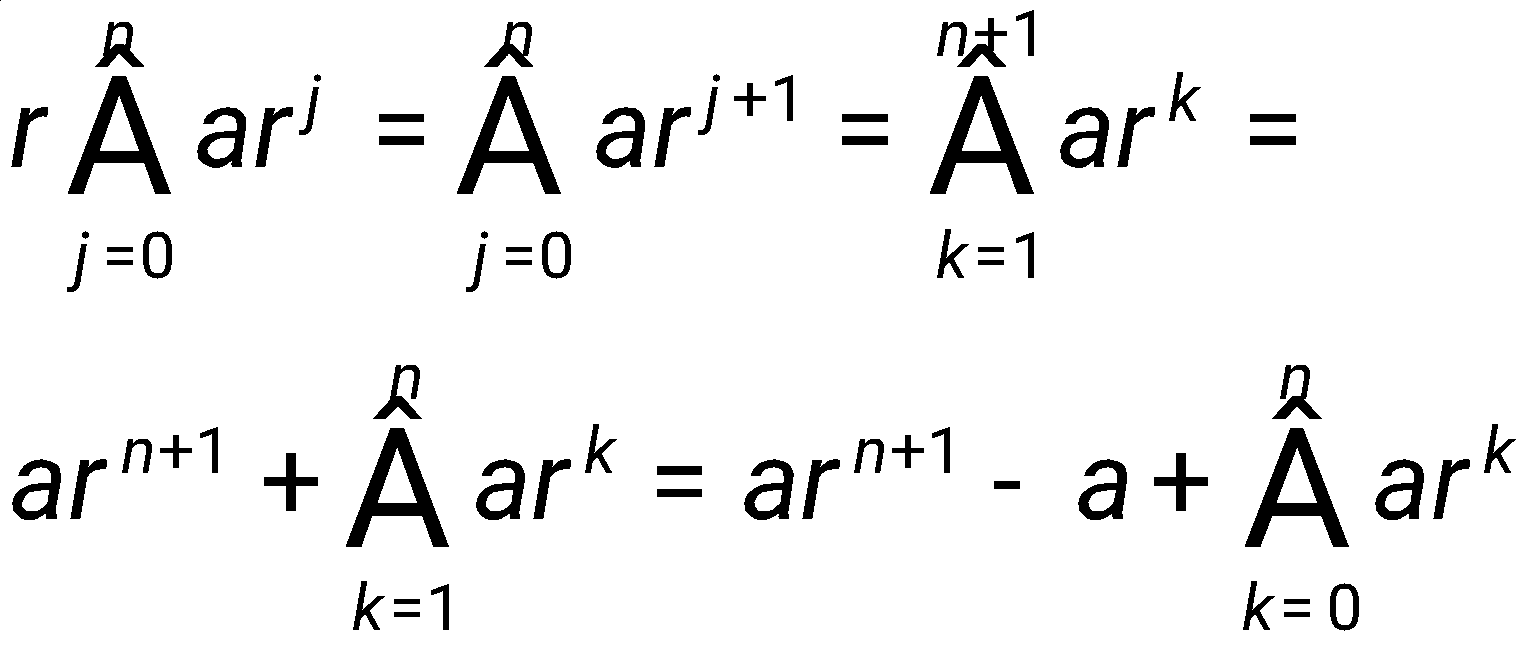 Telescoping Sums
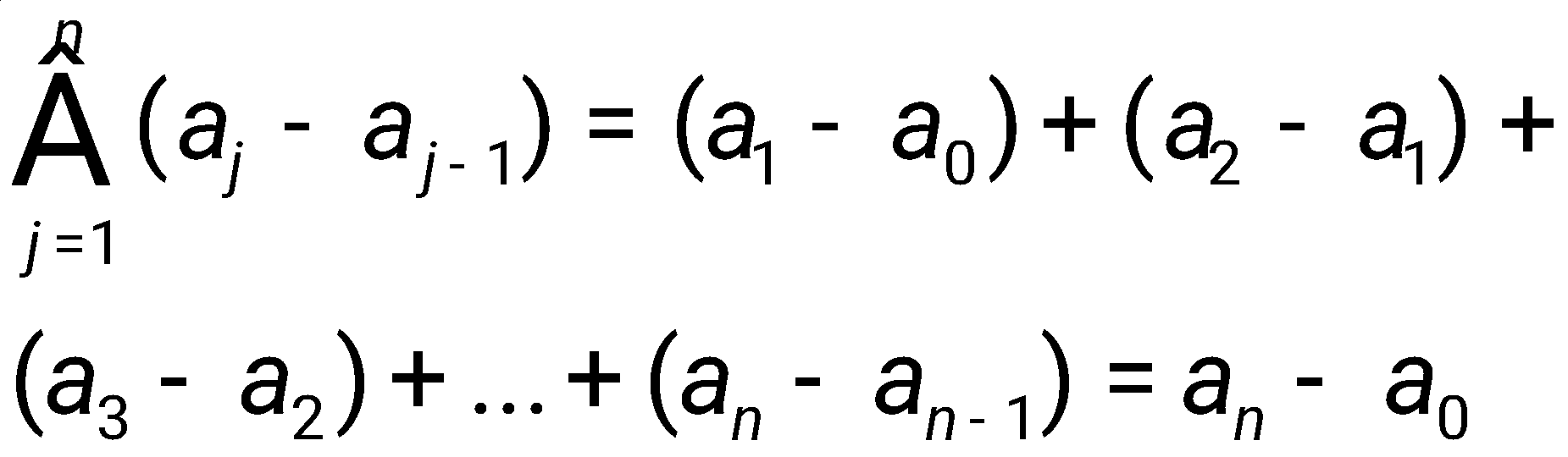 Example
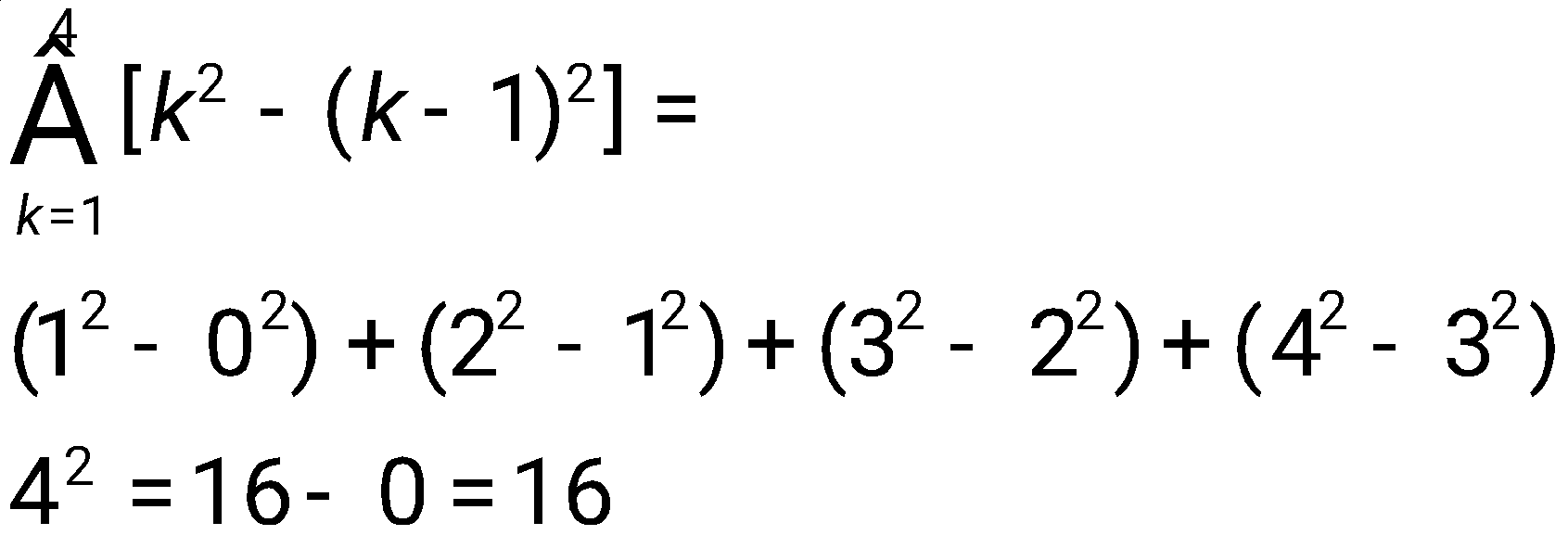 Closed Form Solutions
A simple formula that can be used to calculate a sum without doing all the additions.
Example:
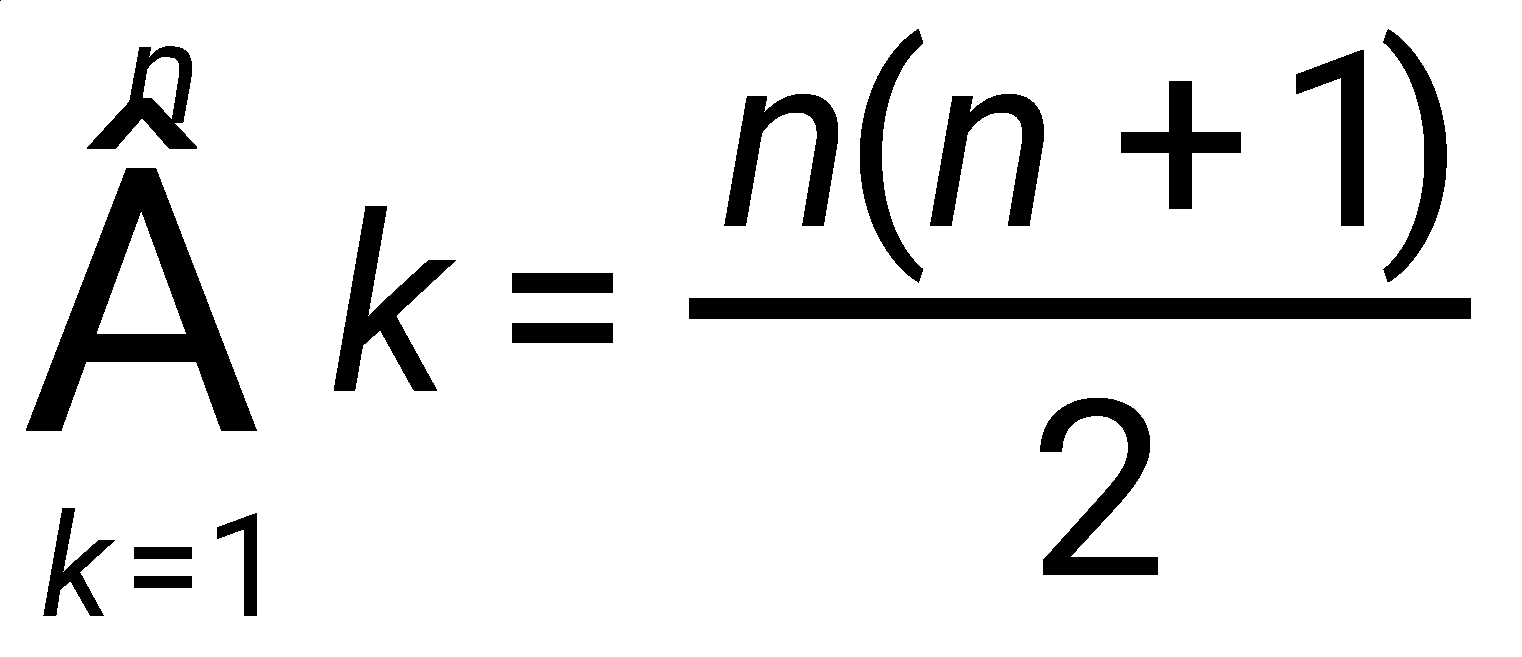 Proof:  First we note that k2 - (k-1)2 = k2 - (k2-2k+1) = 2k-1.  Since k2-(k-1)2 = 2k-1, then we can sum each side from k=1 to k=n
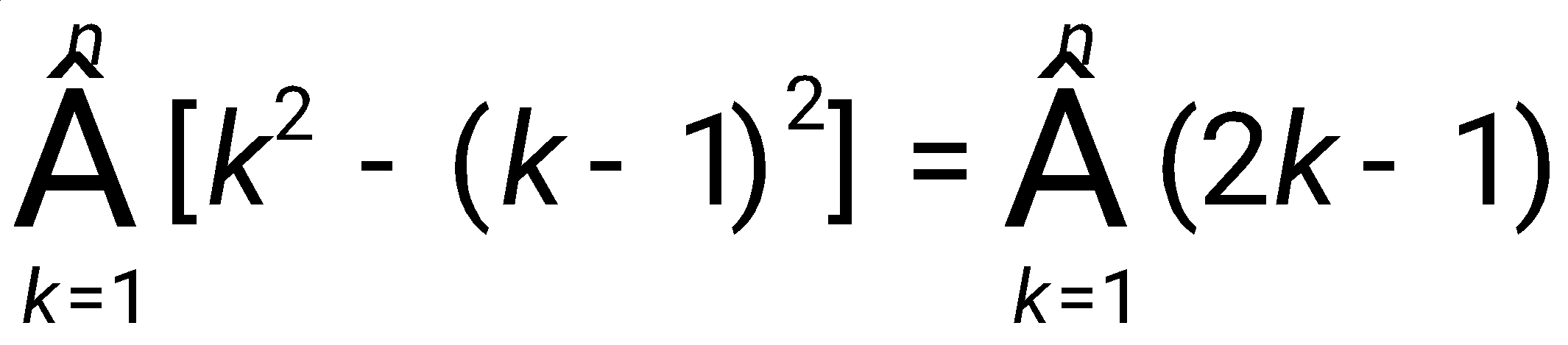 Proof (cont.)
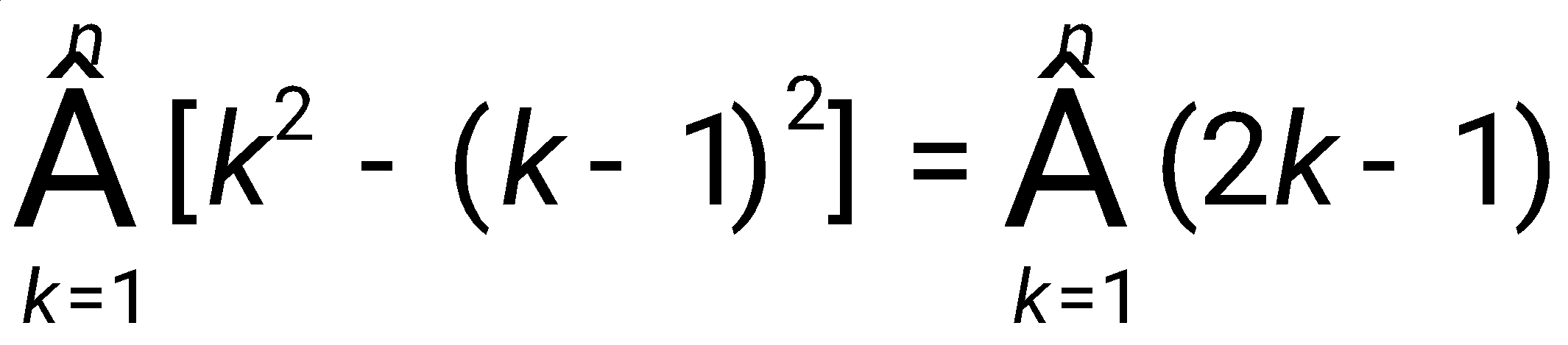 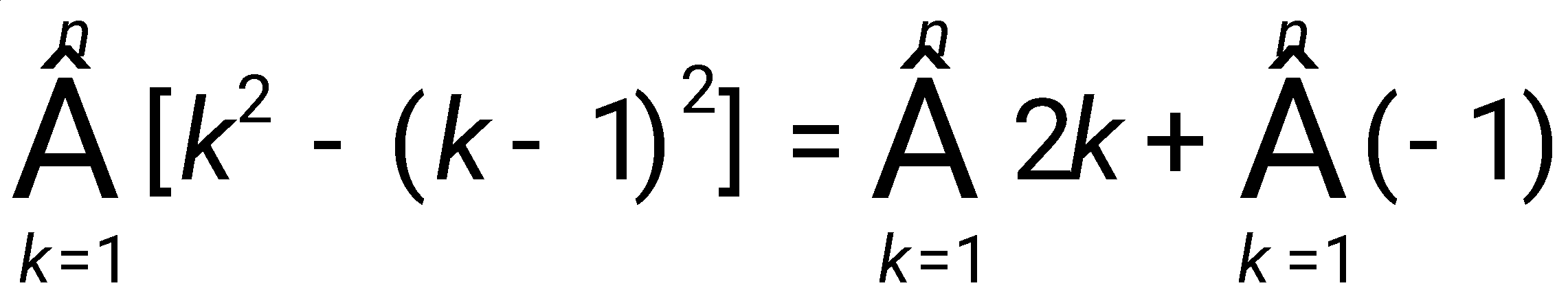 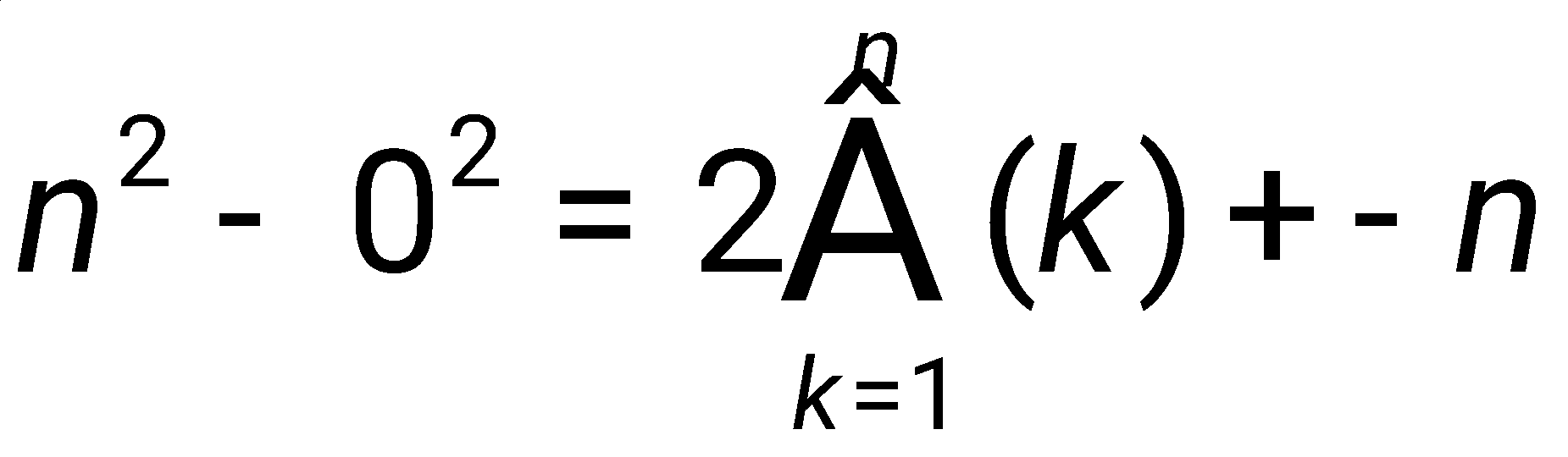 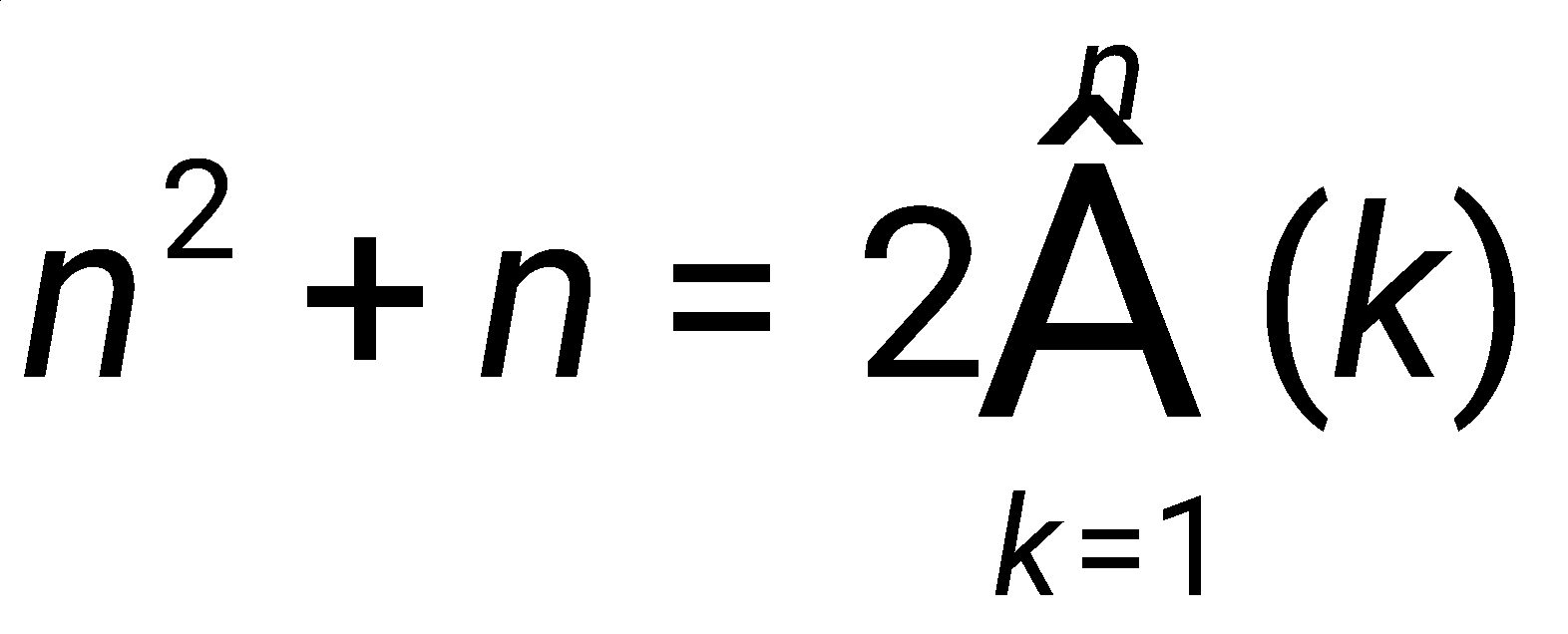 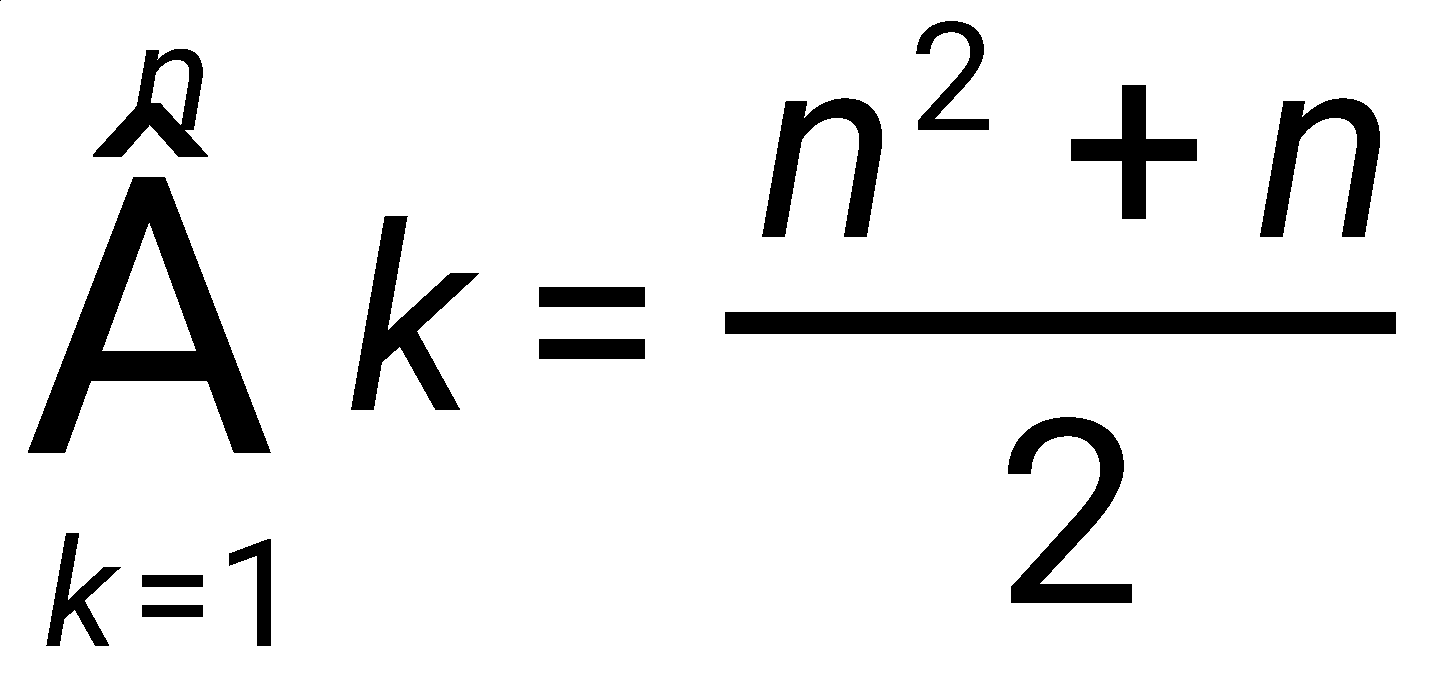 [Speaker Notes: 1.7: Ex 20, 21a]
Big-O Notation
Let f and g be functions from the set of integers or the set of real numbers to the set of real numbers.  We say that f(x) is O(g(x)) if there are constants C∈N and k∈R such that
	|f(x)| ≤ C|g(x)| whenever x > k.
We say “f(x) is big-oh of g(x)”.
The intuitive meaning is that as x gets large, the values of f(x) are no larger than a constant time the values of g(x), or f(x) is growing no faster than g(x).
The supposition is that x gets large, it will approach a simplified limit.
Show that 3x3+2x2+7x+9 is O(x3)
Proof: We must show that ∃ constants C∈N and k∈R such that |3x3+2x2+7x+9| ≤ C|x3| whenever x > k.
Choose k = 1 then
3x3+2x2+7x+9 ≤ 3x3+2x3+7x3+9x3 = 21x3
So let C = 21.
Then 3x3+2x2+7x+9 ≤ 21 x3 when x ≥ 1.
Show that n! is O(nn)
Proof: We must show that ∃ constants C∈N and k∈R such that |n!| ≤ C|nn| whenever n > k.
n! 	= n(n-1)(n-2)(n-3)…(3)(2)(1)
		≤ n(n)(n)(n)…(n)(n)(n)      n times
		=nn
So choose k = 0 and C = 1
General Rules
Multiplication by a constant does not change the rate of growth.  If f(n) = kg(n) where k is a constant, then f is O(g) and g is O(f).
The above means that there are an infinite number of pairs C,k that satisfy the Big-O definition.
Addition of smaller terms does not change the rate of growth.  If f(n) = g(n) + smaller order terms, then f is O(g) and g is O(f).

Ex.: f(n) = 4n6 + 3n5 + 100n2 + 2 is O(n6).
General Rules (cont.)
If f1(x) is O(g1(x)) and f2(x) is O(g2(x)), then f1(x)f2(x) is O(g1(x)g2(x)).
Examples:
10xlog2x is O(xlog2x)
n!6n3 is O(n!n3)
		=O(nn+3)
Example: Big-Oh Not Symmetric
Order matters in big-oh.  Sometimes f is O(g) and g is O(f), but in general big-oh is not symmetric.
Consider f(n) = 4n and g(n) = n2.  f is O(g).
Can we prove that g is O(f)? Formally, ∃ constants C∈N and k∈R such that |n2| ≤ C|4n| whenever n > k?
No.  To show this, we must prove that negation is true for all C and k.  ∀C∈N, ∀k∈R, ∃n>k such that n2 > C|4n|.
∀C∈N, ∀k∈R, ∃n>k such that n2 > 4nC.
To prove that negation is true, start with arbitrary C and k.  Must show/construct an n>k such that n2 > 4nC
Easy to satisfy n > k, then
To satisfy n2>4nC, divide both sides by n to get n>4C.  Pick n = max(4C+1,k+1), which proves the negation.
Steps in an Induction Proof
Basis step : The proposition is shown to be true for n=1  (or, more generally, the first element in the set)
Inductive step: The implication P(n)→P(n+1) is shown to be true for every positive integer n (more generally, for every integer element above a lower bound, which could be negative).
For n∈Z+
[P(1)∧∀n(P(n)→P(n+1))] →∀nP(n)
Example:If p(n) is the proposition that the sum of the first n positive integers is n(n+1)/2, prove p(n) for n∈Z+.
Basis Step: We will show p(1) is true.
p(1) = 1(1+1)/2 = 2/2 = 1

Inductive Step:
We want to show that p(n) → p(n+1)
Assume 1+2+3+4+. . . + n = n(n+1)/2
Then 1+2+3+4+. . . + n + (n+1)  = n(n+1)/2 + n+1 = n(n+1)/2 + (n+1)(2/2) =
[n(n+1) + 2(n+1)]/2 = [n2 + 3n +2]/2 = [(n+1)(n+2)]/2
 
Since p(1) is true and p(n) → p(n+1), then p(n) is true for all positive integers n.
If p(n) is the proposition that the sum of the first n odd integers is n2, prove p(n) for n∈Z+
Induction Proof
Basis Step:  We will show that p(1) is true. 
 1 = 12   
Inductive Step
We want to show that p(n) → p(n+1)
Assume 1 + 3 + 5 + 7 + . . .+ (2n-1) = n2
Then 1 + 3 + 5 + 7 + . . .+ (2n-1) + (2n + 1) = n2 + 2n + 1 = (n+1)2
 
Since p(1) is true and p(n) → p(n+1), then p(n) is true for all positive integers n.
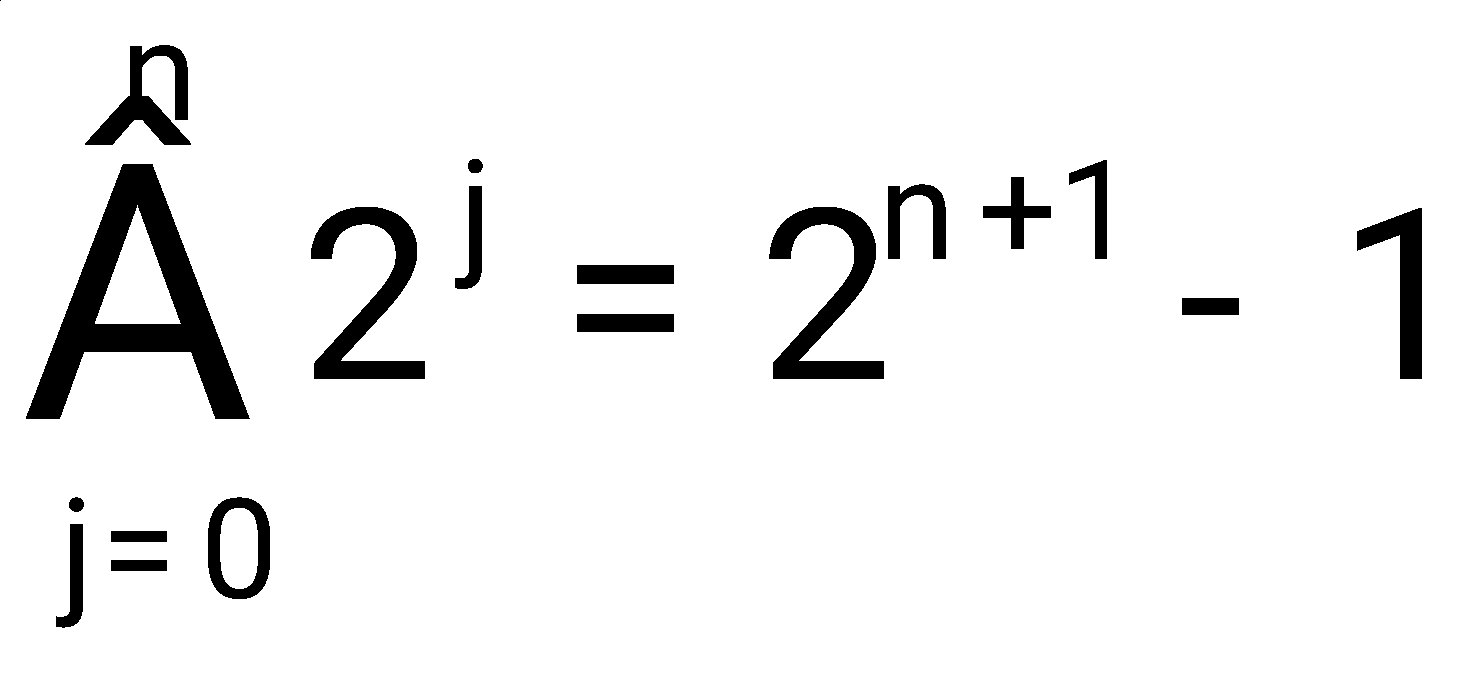 If p(n) is the proposition that         prove p(n) when n is a non-negative integer.
Inductive Proof
Basis Step:  We will show p(0) is true.
20 = 1 = 2-1 =  20+1 -1
 
Inductive step: We want to show that p(n) → p(n+1)
Assume 20 + 21 + 22 + 23 + . . . + 2n = 2n+1 - 1, then
20 + 21 + 22 + 23 + . . . + 2n + 2n+1 = 2n+1 - 1 + 2n+1
= 2(2n+1) -1 = 2n+2 - 1
 
Since p(0) is true and p(n) → p(n+1), then p(n) is true for all nonnegative integers n.
Second Principle of Mathematical Induction (Strong Induction)
Basis Step: The proposition p(1) is shown to be true.
Inductive Step: It is shown that [p(1)∧p(2)∧ … ∧p(n)] → p(n+1) is true for every positive integer n.
Sometimes have multiple basis steps to prove.
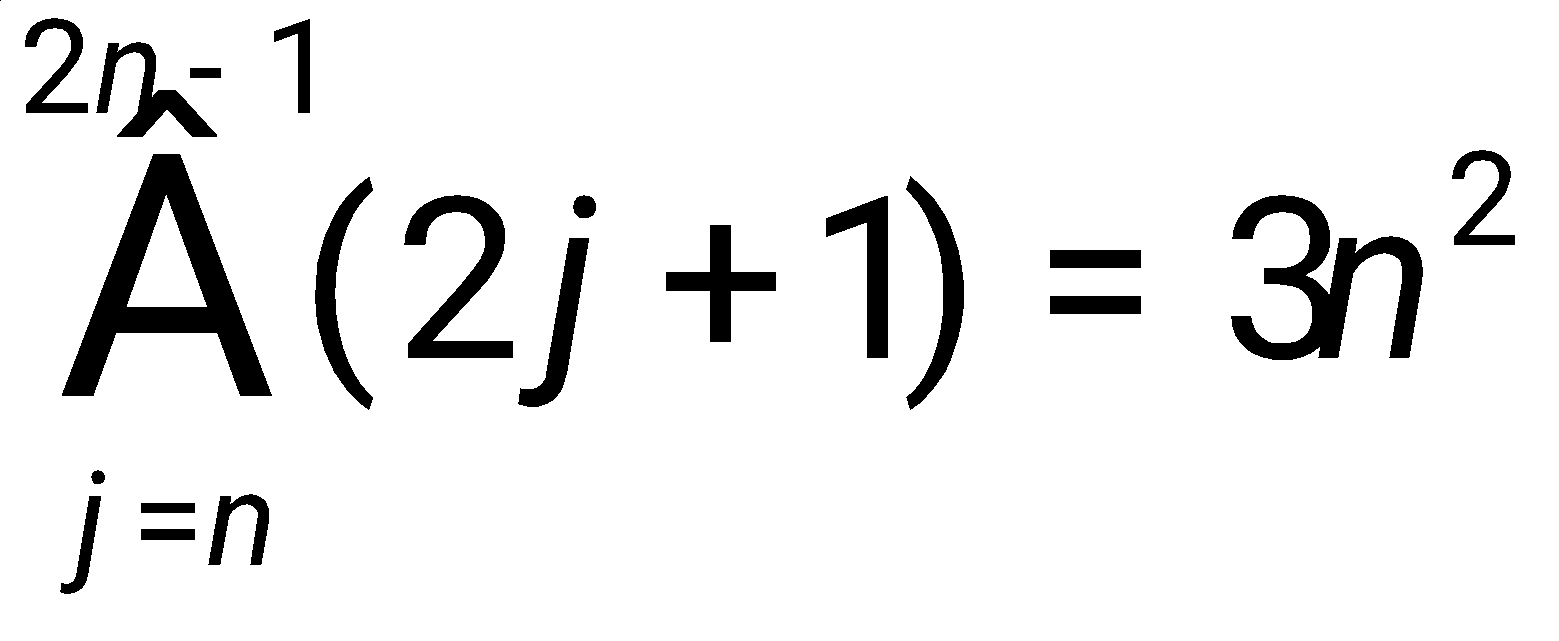 Prove that                                   whenever n is a positive integer.
Proof:
Basis Case:   Let n = 1, then
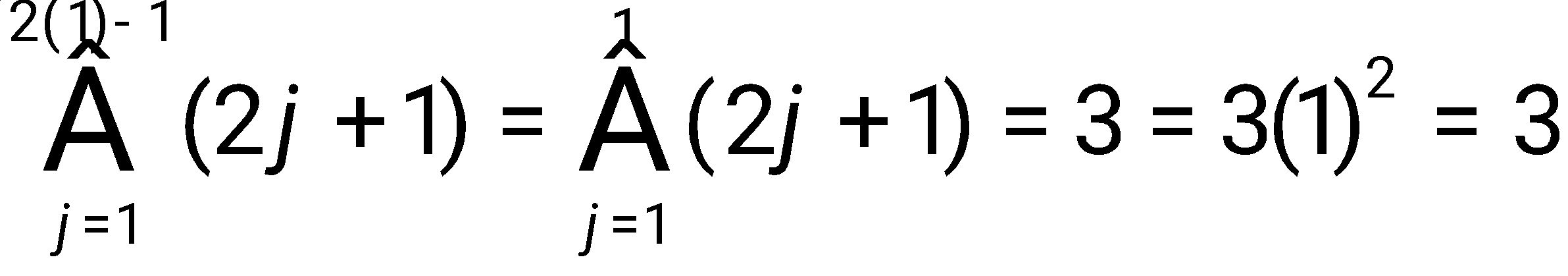 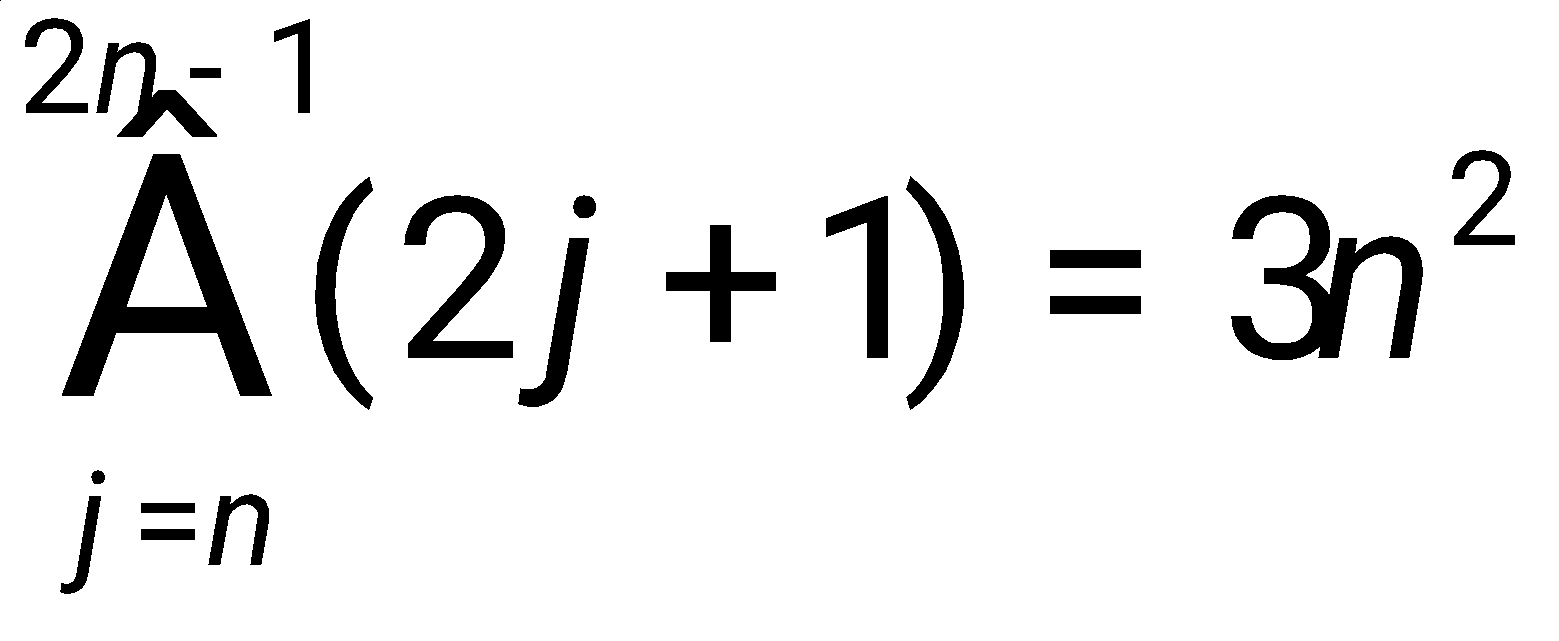 Prove that                                   whenever n is a positive integer.
Inductive Case:
Assume that the expression is true for n, i.e., that

Then we must show that:
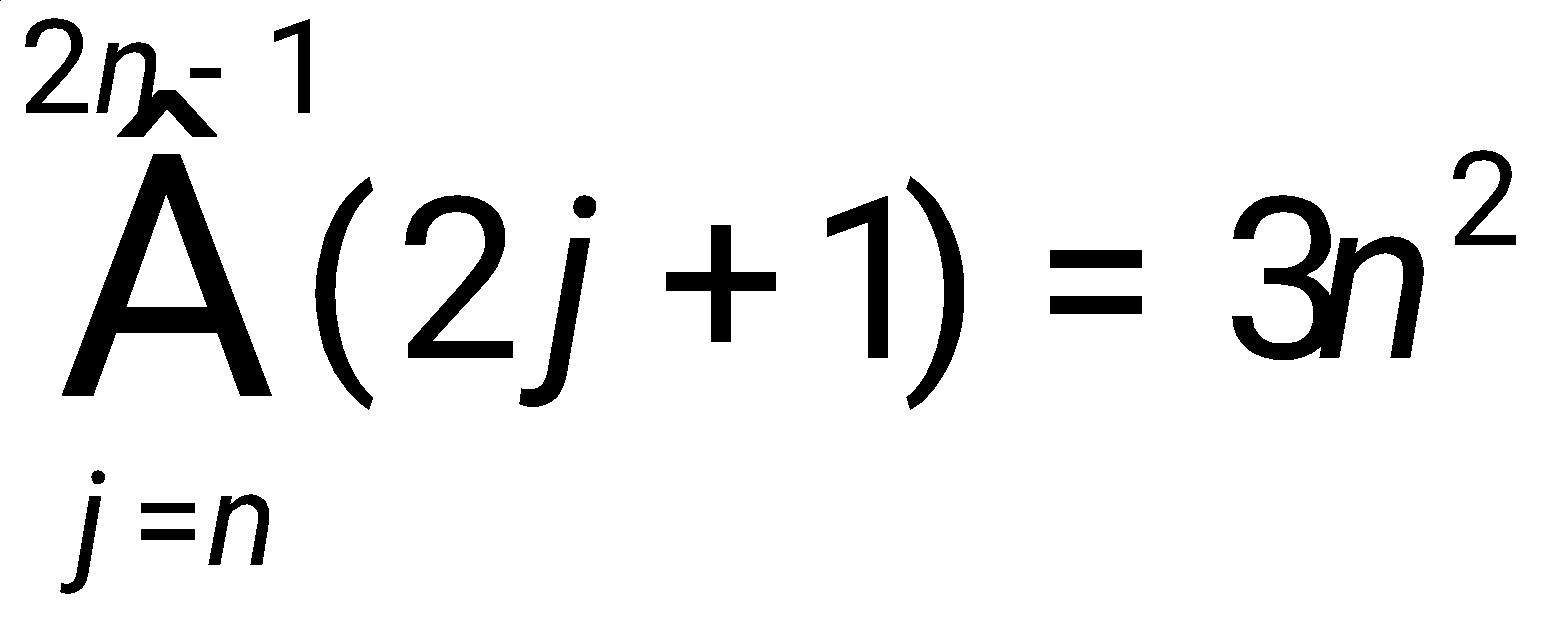 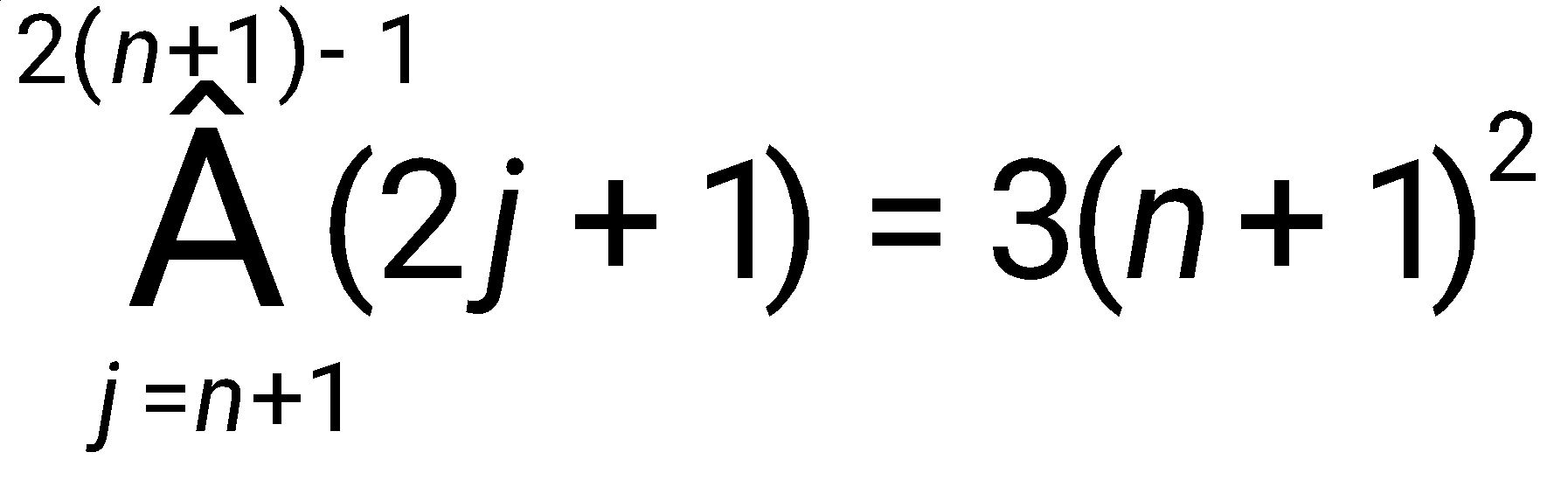 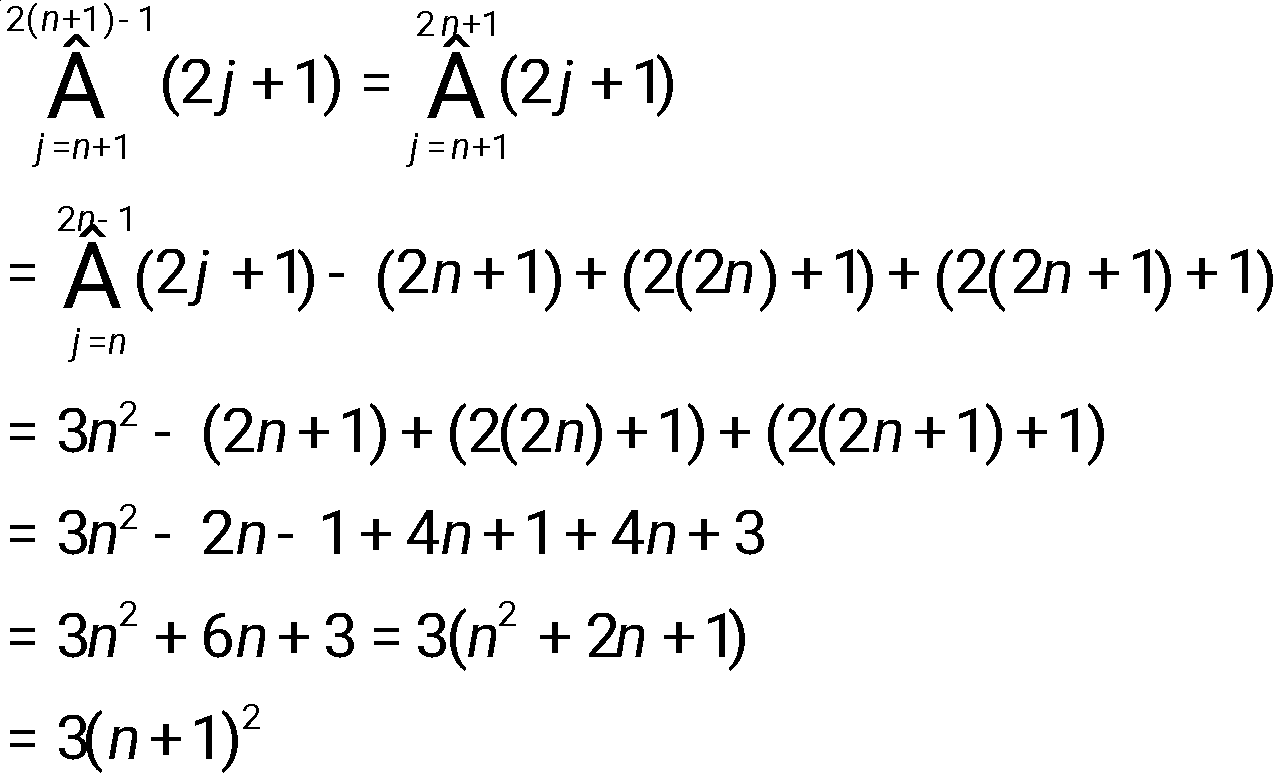